English lesson No.58
Questions:

Do you like to travel?
Where did you travel?
Can you guess what country we are going to speak about?
Have you ever been to London?
Our task for this lesson:

a boat trip along the Thames
to learn new words
3.  to revise tense aspect forms of the verbs
special questions
5.  dialogue(s)
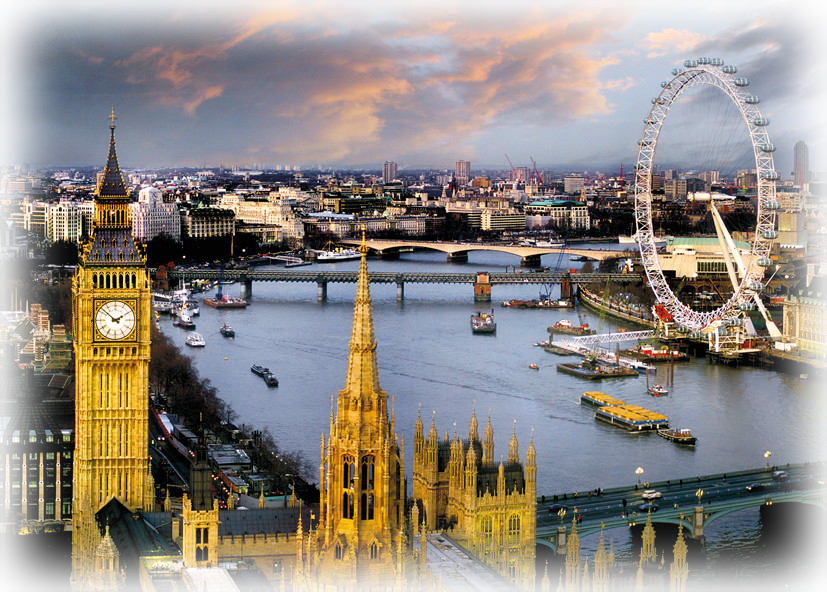 The Thames is the most famous river in Great Britain. It flows through the center of London, and is an important tourist route, because the water offers such wonderful views of London's attractions!
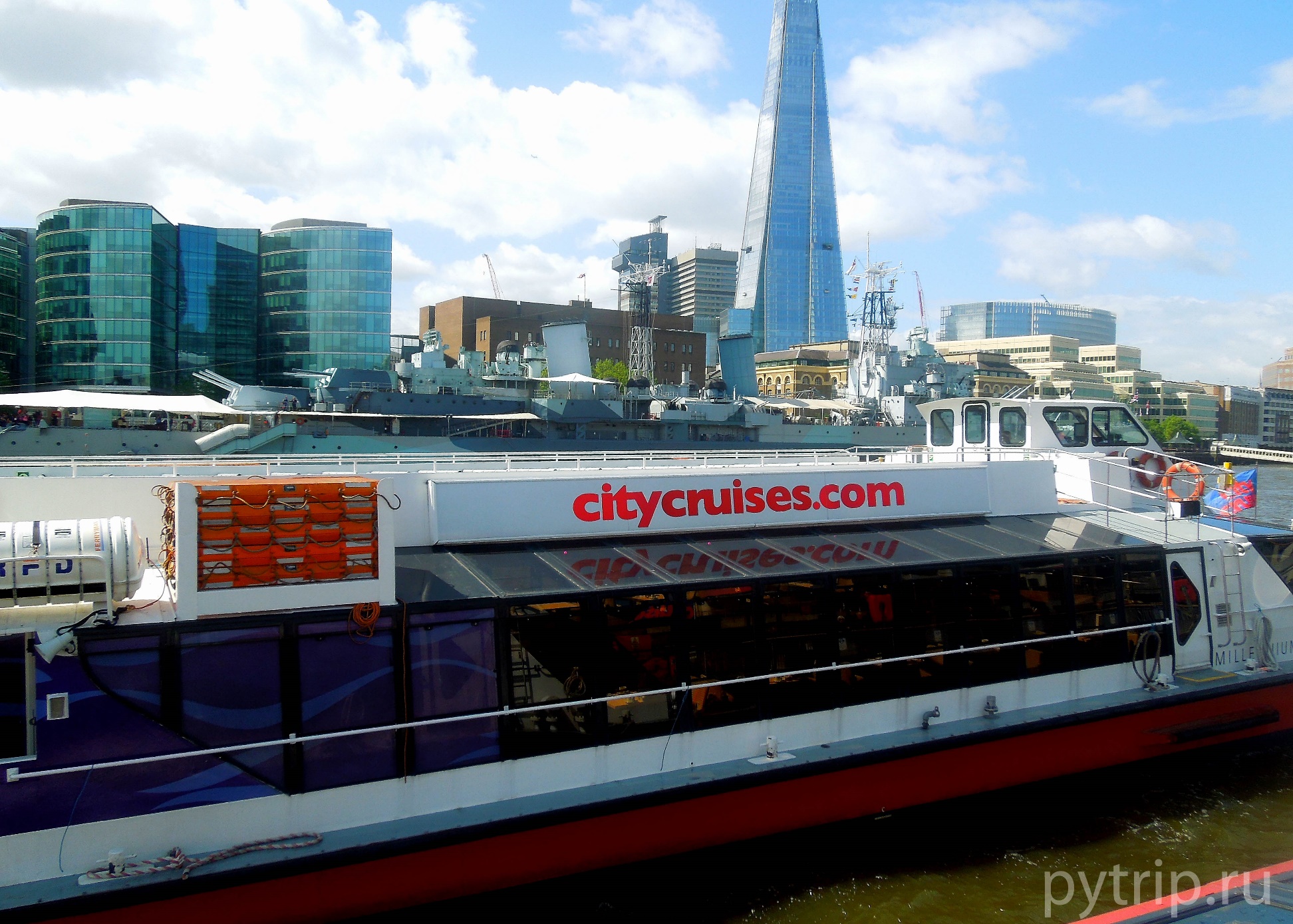 The ships run between Westminster, Tower of London, Waterloo and Greenwich. The tour is interesting and understandable, although it is conducted in English. The guide tells you about the history of the Thames and the sights you pass by.
The scheme of travel
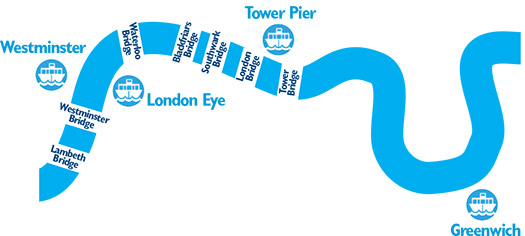 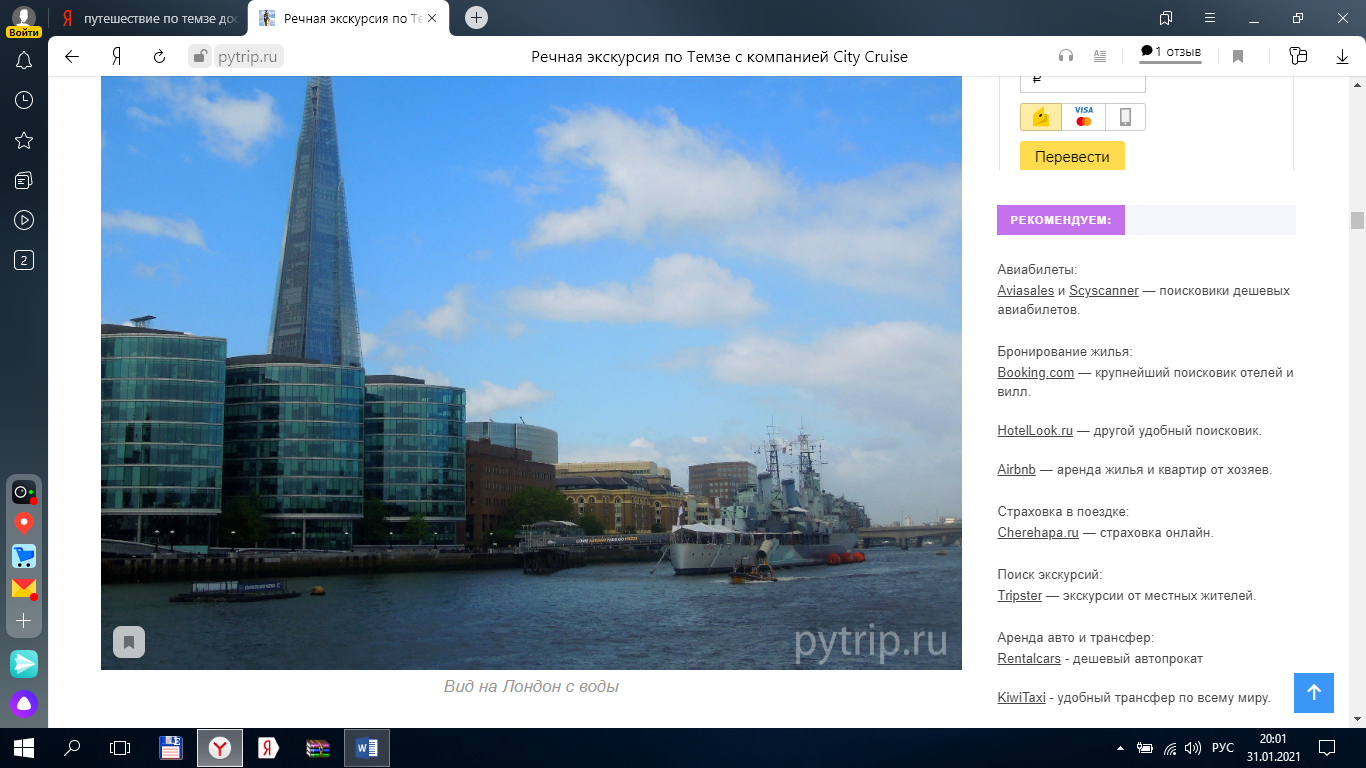 During the tour of the Thames, you can see about 45 famous and popular sights of London.
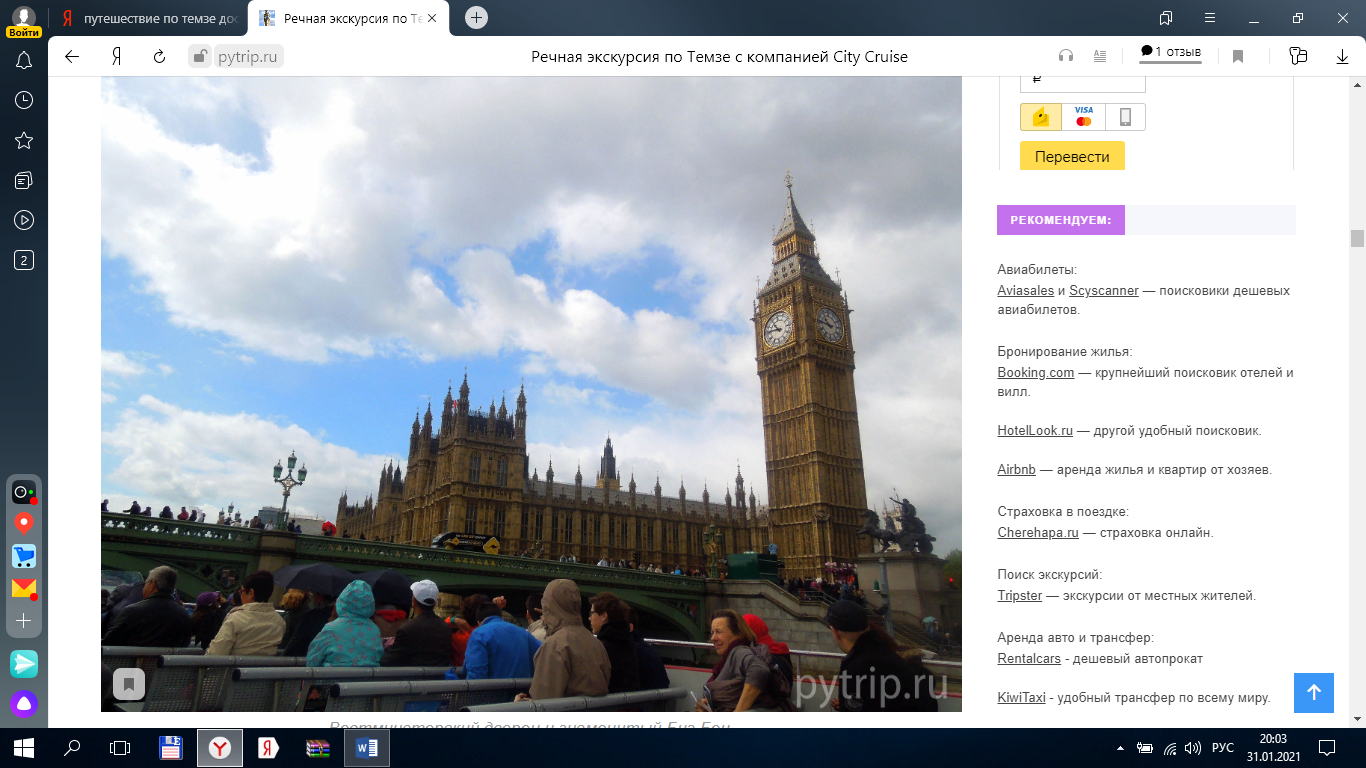 The Palace of Westminster and the famous Big Ben
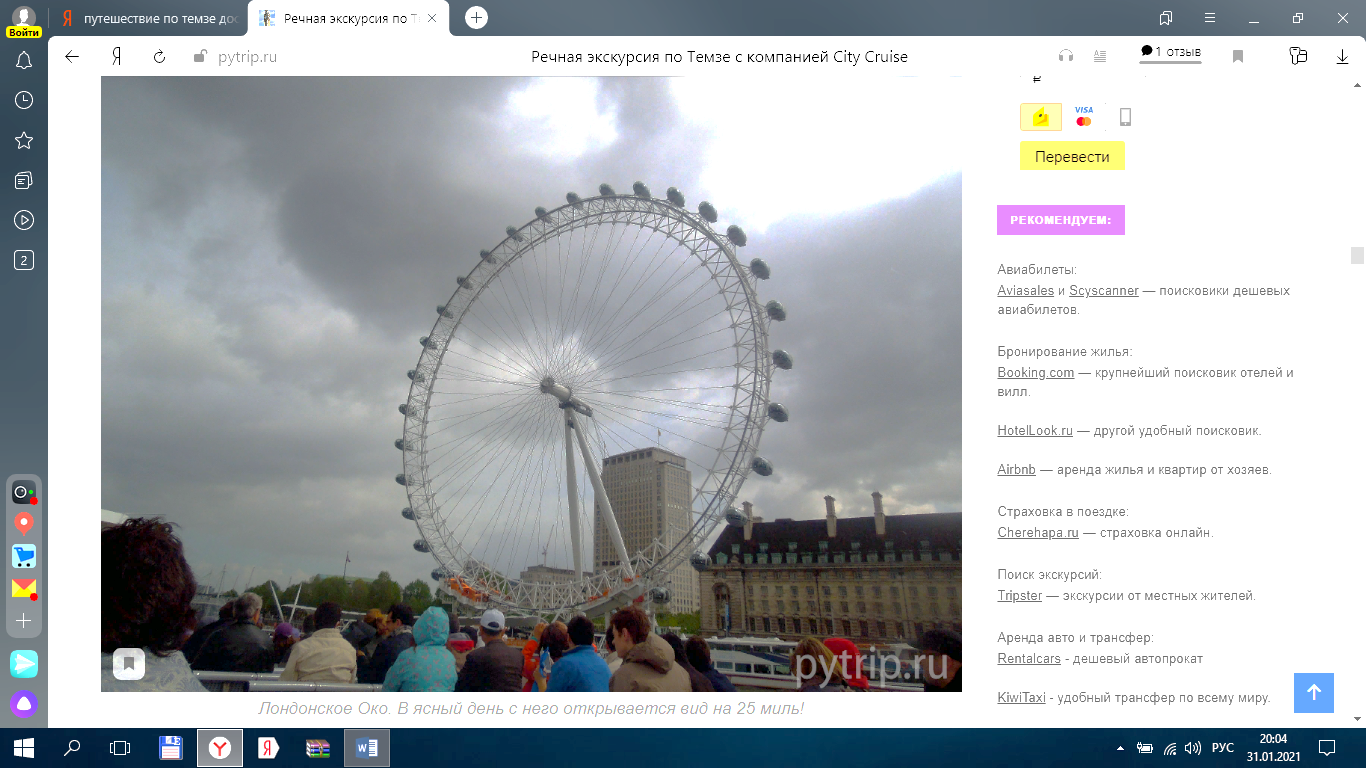 The London Eye. On a clear day, it offers a 25-mile view
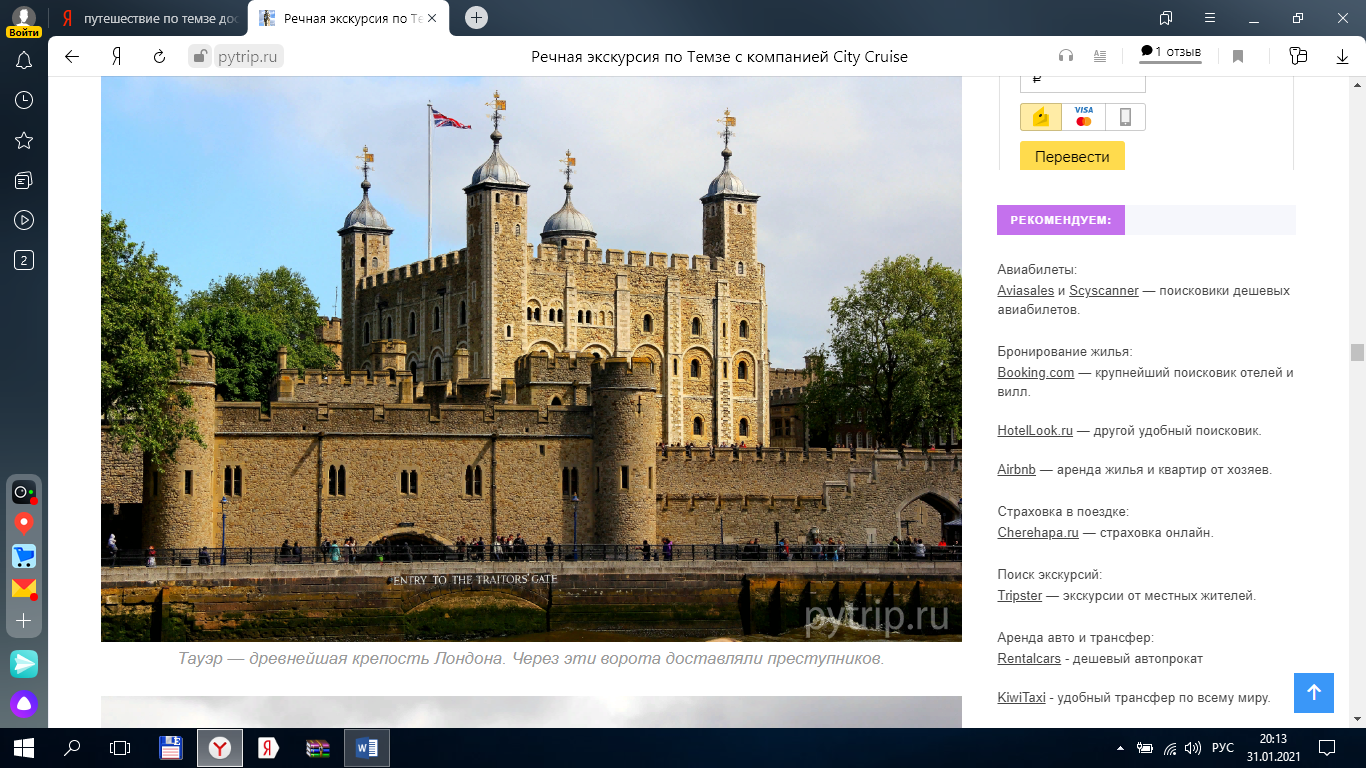 The Tower of London is the oldest fortress in London.
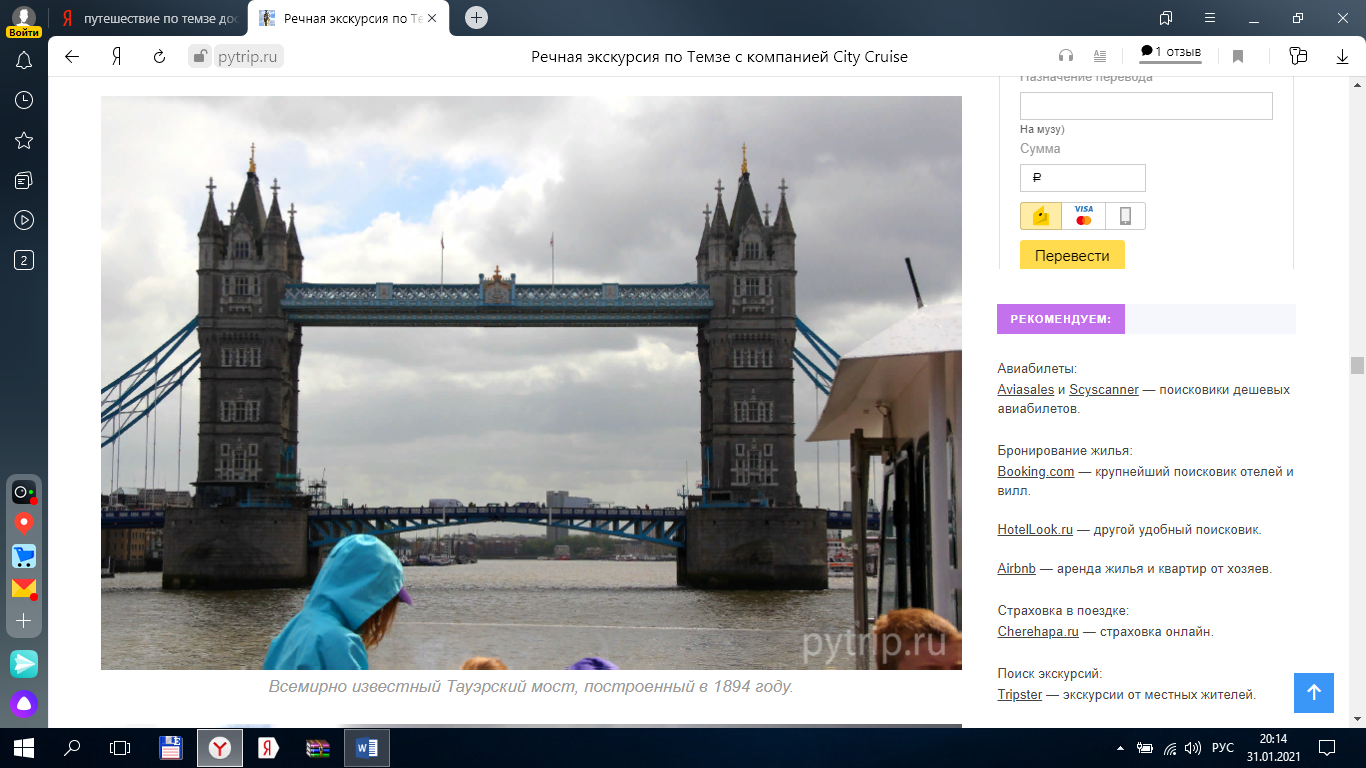 The world-famous Tower Bridge, built in 1894.
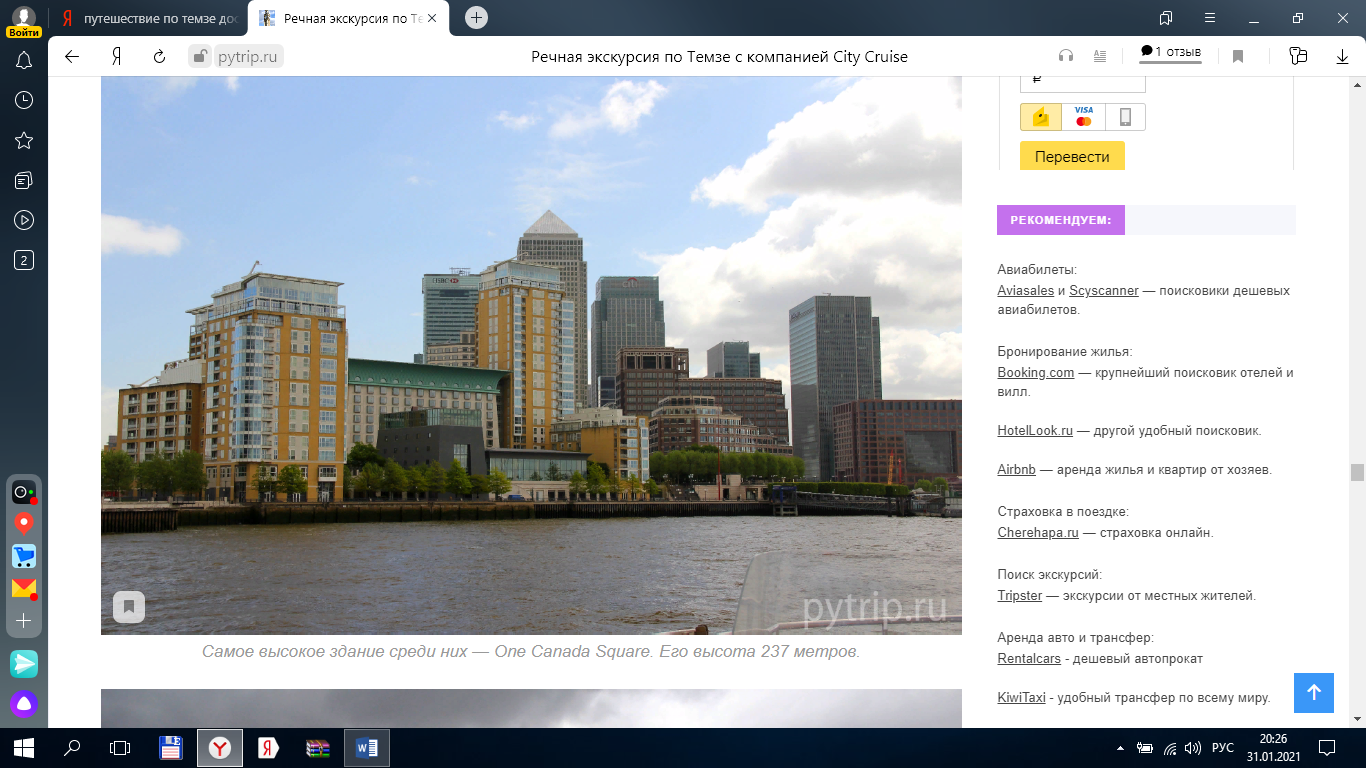 The tallest building among them is One Canada Square. Its height is 237 meters.
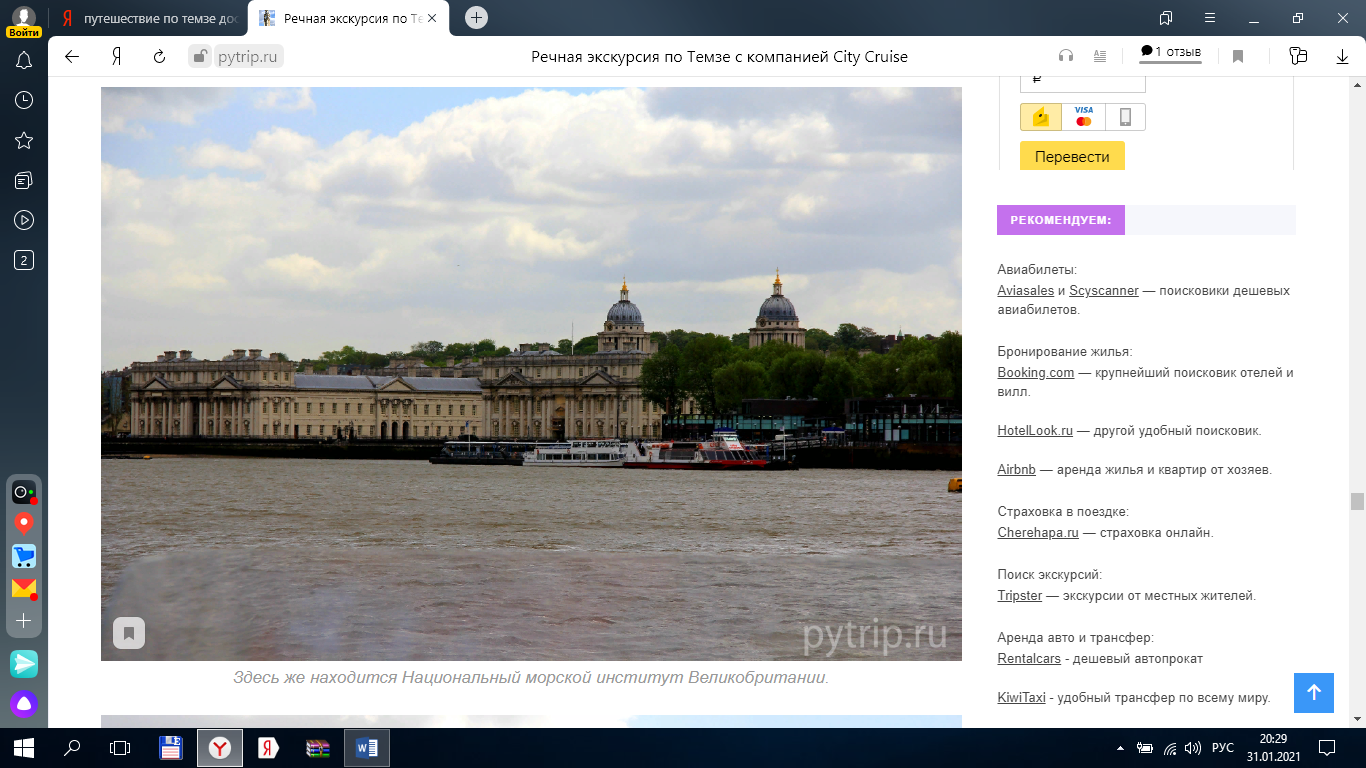 Greenwich is the historic district of London.  The countdown of time zones begins from here.
A couple of facts about the Thames

The Thames is the longest river in England. It is 215 miles (346 km) long.

The width of the river in London reaches 200-250 meters, and the depth is up to 12 meters.

Ocean-going vessels can travel along the Thames to Tilbury
Thames — masculine. The English call it "Father Thames".
Answer  the questions:
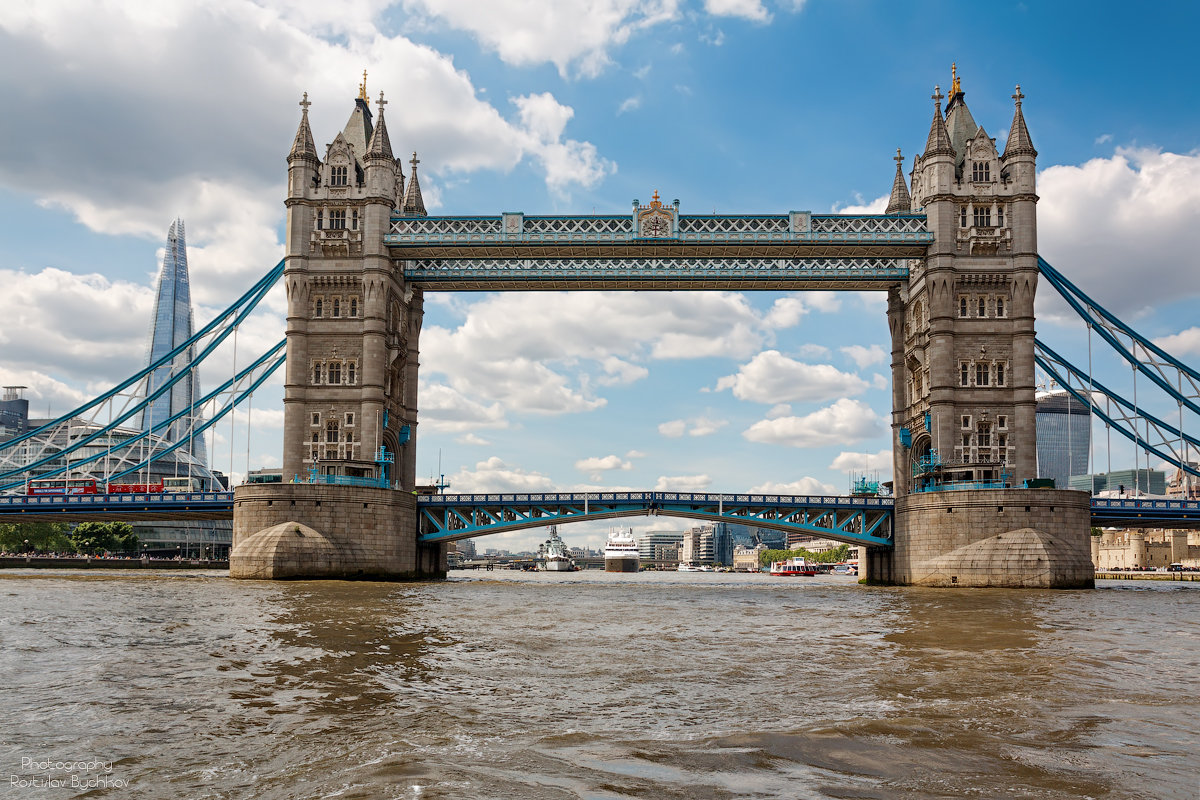 The Tower Bridge
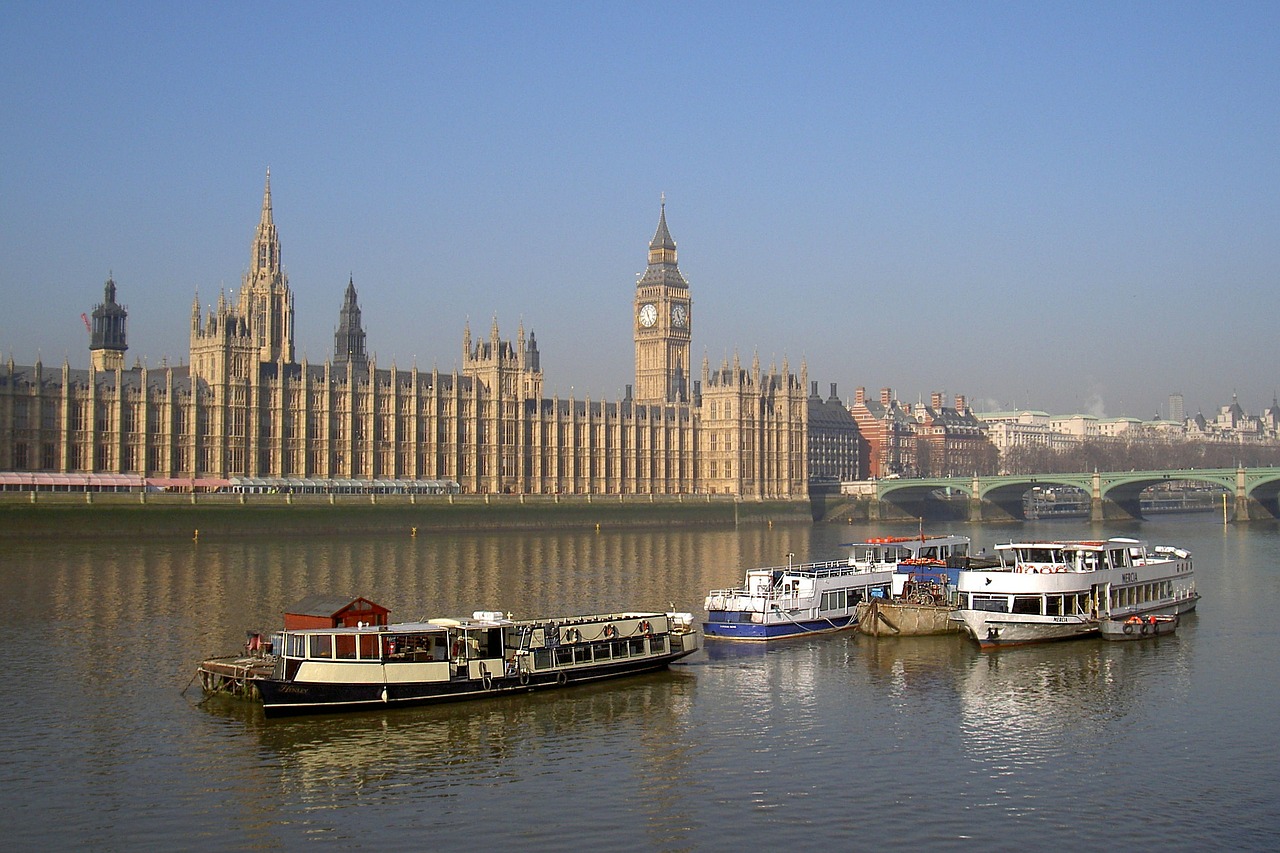 Westminster Palace and Big Ben
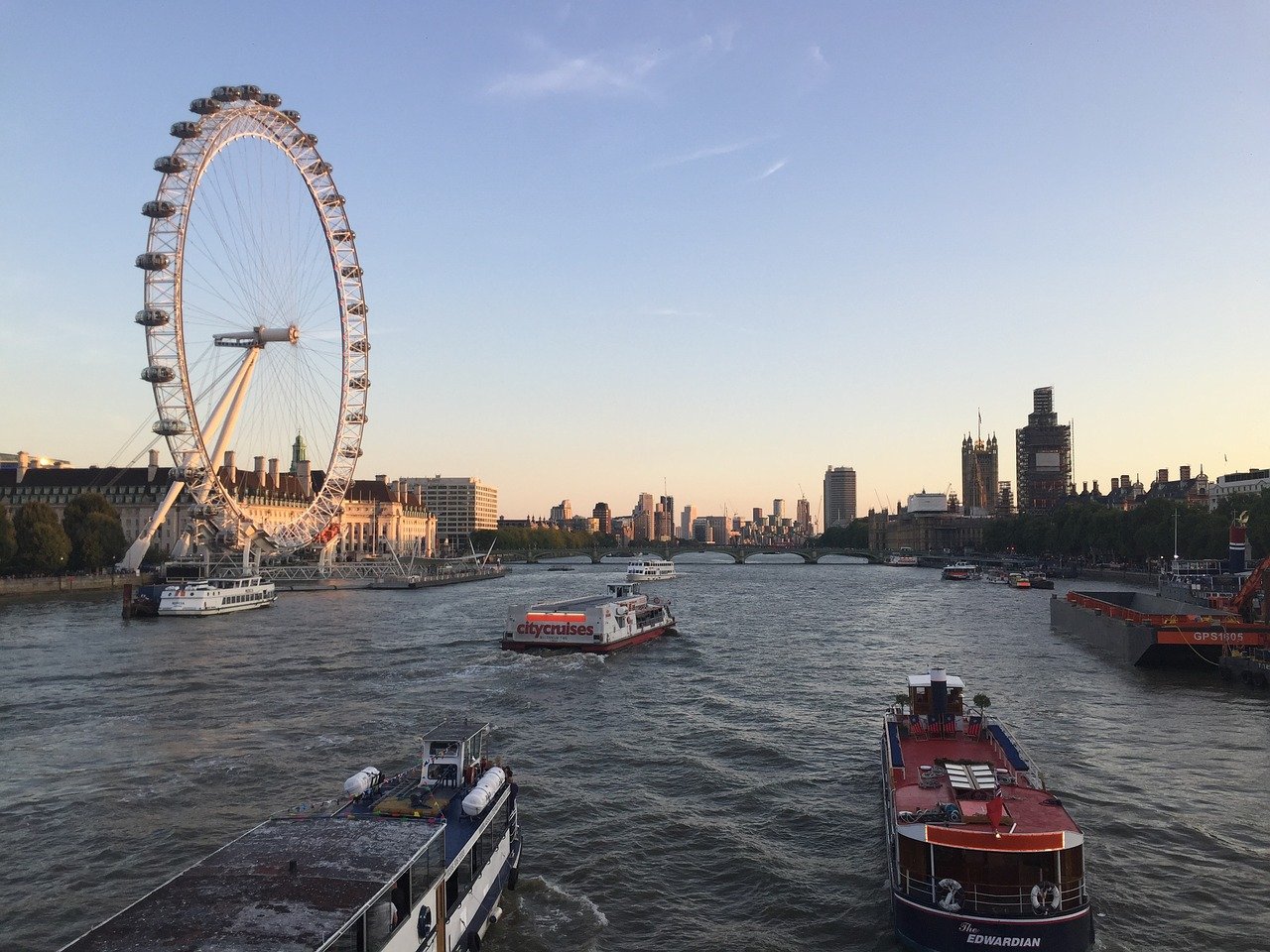 The London Eye
Правила работы с таблицей:

(Это было, есть или будет? Это утверждение, отрицание или вопрос?)
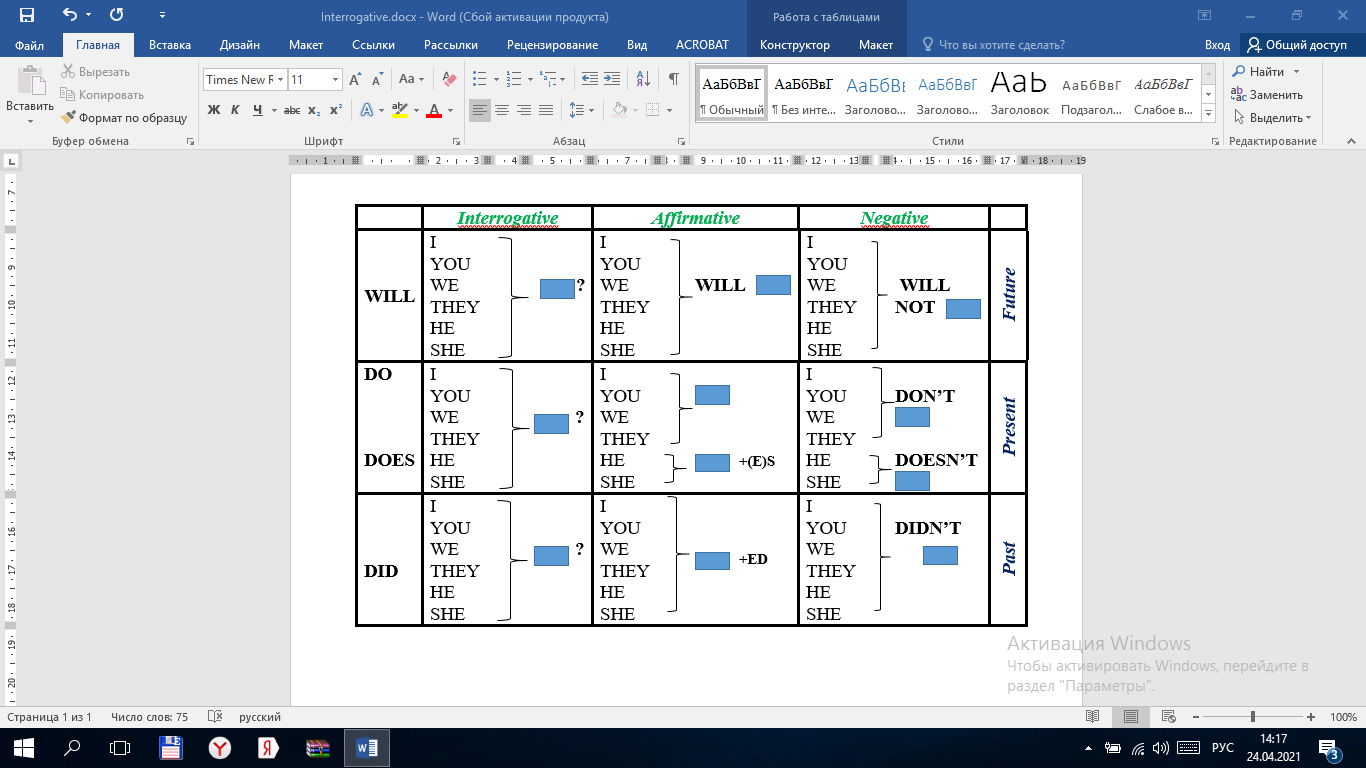 наст. утв.
Ты помогаешь мне.
You help me.
буд. вопр.
Ты поможешь мне?
Will you help me?
буд. утв.
Ты поможешь мне.
You will help me.
Ты помог мне?
прош. вопр.
Did you help me?
Ты не поможешь мне.
буд. отр.
You will not help me.
You helped me.
Ты помогал мне.
прош. утв.
Ты не помогал мне.
прош. отр.
You did not help me.
Ты не помогаешь мне.
наст. отр.
You do not help me.
Ты помогаешь мне?
наст. вопр.
Do you help me?
Translate from Russian into English:
See(saw)- видеть
Я вижу Тауэрский мост.
I see the Tower Bridge.
Ты увидишь Биг Бен?
Will you see Big Ben?
Do you see the London Eye?
Вы видите Лондонское Око?
He doesn’t see the Tower Bridge.
Он не видит Тауэрский мост.
We saw the Thames.
Мы видели Темзу.
Did you see Westminster?
Вы видели Вестминстер?
Мы не видели Биг Бен.
We did not see Big Ben.
They will not see London.
Они не увидят Лондон.
Мы увидим Лондон.
We will see London.
Special questions:
Ask special questions and write them down:
We will visit London next summer.
Short dialogues:     1. Gregory will go to live in London.
2. I told about the Tower.            tell (told)- рассказывать
Our task for this lesson:

a boat trip along the Thames
to learn new words
3.  to revise tense aspect forms of the verbs
special questions
5.  dialogue(s)
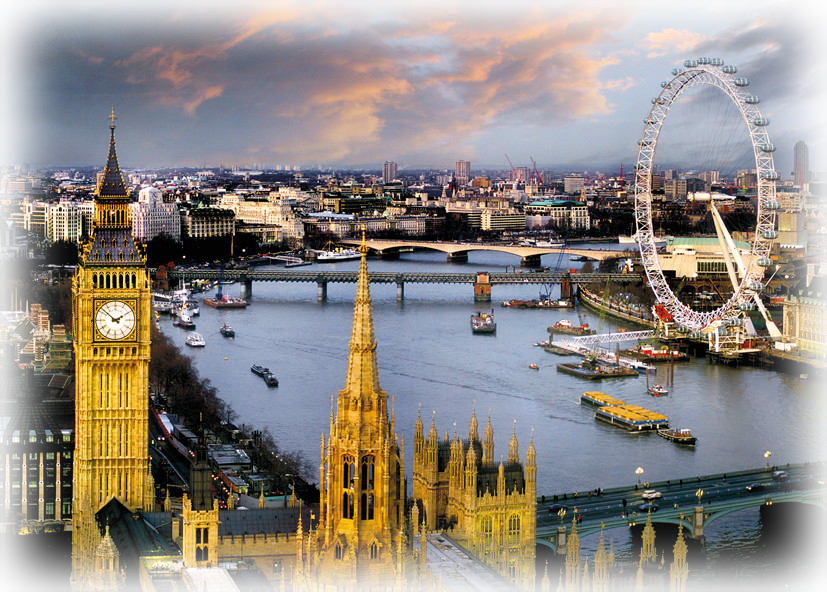 Summary. Hometask. Marks.  
Our lesson is coming to an end. I want you to summarize what interesting and useful things you have learnt on this lesson today.
1.What new facts have you learnt on this lesson?
We’ve learnt some new information about the sightseeings of London
What stages of the lesson did you like most of all??
I liked watching, listening and song.
What was difficult for you?
It was difficult to represent a guided tour, to do listening comprehension.
What skills did you improve?
We improved listening and speaking skills.
The topic of the next lesson:
 
Next time we’ll have a reading lesson and we’ll make a round the world tour with the great travel agent Jules Verne? He offers you a package holiday trip around the world in 80 days. Write down your home task.
The lesson is over. See you soon. Good-bye.